Indicadores de riesgo y necesidades de asistencia y protección
Personas Víctimas de Trata de Personas
identificación: el gran desafío
La Identificación es parte de un proceso de intervención integral

Incluye la detección e investigación pro-activa 
(«no esperar a las que VdT lleguen a tocar la puerta»)

La identificación y la acreditación

Protección y asistencia integrales 
Primer nivel (inmediata, de urgencia) 
Segundo nivel (solución duradera)
10%
Indicadores para identificación de Vtdp
La determinación de indicadores tarea compleja por la diversidad de sus actores y escenarios.
Escenarios menos reconocidos
Delito continuado – hasta cuando se es víctima de trata

Los indicadores orientan la mirada 
Cada indicador por sí solo NO evidencia la presencia de una situación de trata.  Se recurre a un “conjunto” de indicadores que - constatados en un contexto más amplio - proveen de una duda razonable
No son indicadores definitivos – son indicios que deben ser investigados

Rasgos distintivos dependientes del tipo de vulnerabilidad, contexto social y fines de la explotación. Son “estados”, momentos, en la vida de una persona que se analizan a la luz de investigaciones previas sobre el comportamiento delictivo de las redes  y las víctimas
Protocolo de Palermo (Protocolo para prevenir, suprimir, castigar la trata de personas, especialmente mujeres y niños, que complementa la Convención de las Naciones Unidas en contra de la Delincuencia Organizada Transnacional, octubre 2000). Según el Artículo 3) inciso a) de este Protocolo, se entiende la trata de personas como:
“La captación, el transporte, el traslado, la acogida o la recepción de personas, recurriendo a la amenaza o al uso de la fuerza u otras formas de coacción, al rapto, al fraude, al engaño, al abuso de poder o de una situación de vulnerabilidad o a la concesión o recepción de pagos o beneficios para obtener el consentimiento de una persona que tenga autoridad sobre otra, con fines de explotación. Esa explotación incluirá, como mínimo, la explotación de la prostitución ajena u otras formas de explotación sexual, los trabajos o servicios forzados, la esclavitud o las prácticas análogas a la esclavitud, la servidumbre o la extracción de órganos”.
Protocolo de Palermo (Protocolo para prevenir, suprimir, castigar la trata de personas, especialmente mujeres y niños, que complementa la Convención de las Naciones Unidas en contra de la Delincuencia Organizada Transnacional, octubre 2000). Según el Artículo 3) inciso a) de este Protocolo, se entiende la trata de personas como:
- Consentimiento no es válido
- En caso de personas menores de edad, los medios no son requeridos
- Los fines no son taxativos
- Aunque no contemple la trata interna es la definición reconocida internacionalmente como la más comprensiva desde el marco de los DDHH, por lo tanto es la que debe guiar la identificación y seguimiento de las víctimas de trata por encima de la normativa interna penal de persecución del delito
No es una prioridad en la detección
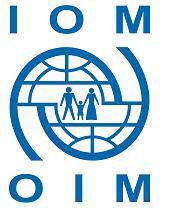 TRATA DE PERSONAS
Aspectos Básicos
Concepto de Trata de Personas
Configuración del delito
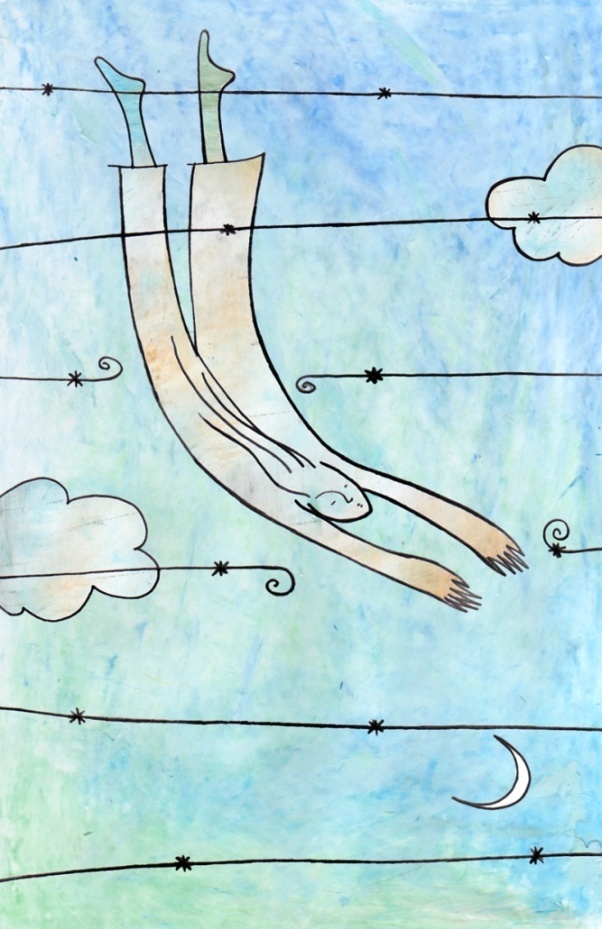 Salir
Desde el punto de vista jurídico, es necesario que tres factores confluyan para que se configure el delito de trata: Acción, Medios y Fines.
Acción
CAPTAR  → TRANSPORTAR → TRASLADAR → ACOGER
Para haya trata es necesario que haya algún tipo de desplazamiento de una persona de un lugar de origen a otro de destino.
Medios
Uso de COERCIÓN
Créditos
Puede referirse, entre otros a amenaza, uso de fuerza, engaño, rapto, fraude, etc.
Fines
Inicio
La EXPLOTACIÓN
Concepto
Los tratantes utilizan diversas formas de explotación.  Algunas de ellas son:
Laboral 		Sexual
Servidumbre	Tráfico de órganos
Vientres de Alquiler	Mendicidad
Fases
Fines
Factores
Concepto según el Protocolo de Palermo
Trata Interna y Trata Externa
Tratantes y Víctimas
Anterior
Siguiente
Trata  y tráfico ilícito de migrantes
Materiales
Configuración del delito
LINEAMIENTOS REGIONALES PARA LA IDENTIFICACION PRELIMINAR DE PERFILES Y MECANISMOS DE REFERENCIA DE POBLACIONES MIGRANTES EN CONDICION DE VULNERABILIDAD
Recibió oferta de trabajo o estudio pero desconoce lugar donde va a trabajar o estudiar o a las personas que la contrataron o le hicieron la oferta. 
La persona que le hizo el ofrecimiento le facilitó los medios para su traslado, incluyendo documentación de viaje. 
La persona que la traslada o la acoge le quitó sus documentos de identificación y viaje. 
Ha estado sometida a control y/o vigilancia. 
Se le ha mantenido bajo amenazas constantes contra ella y/o sus familiares. 
Se ha visto obligada a trabajar en una actividad diferente a la que le prometieron o en condiciones diferentes a las prometidas y contra su voluntad.
Se le tiene obligada/o a trabajar para saldar una deuda. 
Ha estado sometida a situación de explotación. 
Ha estado coaccionada a participar en actividades ilícitas. 
Ha recibido maltrato físico, sexual y/o psicológico con el propósito de mantener su sometimiento y coaccionar su libertad. 
Fue secuestrada en su lugar de origen y luego trasladada y explotada. 
Hubo aprovechamiento de una situación de vulnerabilidad por parte de un tercero (pobreza, marginación, falta de oportunidades o desempleo).
Dificultades que atentan contra una adecuada identificación  - desde las víctimas
1. Población que no se reconocen como violentada en sus derechos humanos
2. Existe un gran temor a la denuncia: parálisis por sometimiento, condiciones de aislamiento 
3. Desconocimiento por parte de la víctimas del delito de trata, pobre auto-identificación
4. Mecanismos de manipulación, coacción o amenaza que aplica la red ante el riesgo de la detección----- MIEDO por cercanía de los explotadores
5. Víctimas inmersas dentro de la red, dentro de la cadena de agentes de captación (identificadoras, negociadoras, recepetoras, vigilantes, etc.), en la red
6. Vulnerabilidad por consumo y por verse implicadas en causas delictivas
Dificultades que atentan contra una adecuada identificación  - desde las víctimas
7. Miedo: percepción sobre capacidad real de protección y acceso ( Relación directa entre la información/comunicación que una VdT tiene sobre acceso real a servicios de apoyo y participación en procesos)
8. Muchas ocasiones, aunque se le facilite un intérprete de confianza no habla nada o se muestra hermética para revelar detalles. Es común que las víctimas de TdP presenten reticencias o desgana a la hora de hablar y se puede observar que mienten o actúan siguiendo instrucciones

9. Temor a las autoridades por vulnerabilidad migratoria y legal. Temor a la denuncia, que no le crean
10. Vergüenza: la identificación es pública

11. No se creen víctimas – no quieren ser estigmatizadas – no les conviene (algunas VdT pueden acomodarse y aceptar la explotación si la alternativa que tienen es peor – explotación es altamente subjetiva)
¿Siguen siendo víctimas?
Dificultades que atentan contra una adecuada identificación
1. Prejuicios morales o xenófobos por parte de las autoridades o personeros  que entran en contacto con las VdTP

Visión estereotipada de lo que debe ser y cómo debe comportarse una VdT conducta, apariencia, prejuicios (consumos alcohol drogas, agresividad, vestimenta provocativa)

2. La naturalización de una importante cantidad de formas de explotación o violencia (especialmente en el caso de la explotación sexual de las mujeres y la fuerza laboral en los hombres)
3. falta de herramientas técnicas para dirigir correctamente una entrevista – ausencia de protocolos y personal humano capacitado para hacer frente a personas en estados de mucha conmoción y descompensación.
4. Ausencia de entrenamiento para realizar identificación-diagnostico dual o diferencial
4. La identificación de las victimas a partir de tipos jurídicos no comprensivos en materia de derechos humanos
Retos en la identificación
Contexto de la identificación no es apta para generar confianza y generar información

Confusión y desorientación en el proceso de identificación – 
presión por obtener información

Barreras culturales y/o de idioma
Asistencia no está diseñada en función de los intereses / necesidades de las VdT
Condicionar la identificación y la asistencia a la participación judicial de la víctima
Retos en la identificación
Detección - identificación : ausencia de capacitación en sensibilidad y habilidades para la comprensión y manejo de indicadores como

Identificación de factores estructurales que pertúan la re victimización – continuum de la violencia
Complejidad de las secuelas 
Complejidad de las redes propias de las victimas 

Atención de la demanda concreta, no hay indagatoria por lo tanto no hay identificación
Instancias con la experticia no son las instancias que atienden la demanda migrante
Hay una ausencia de protocolos internos en instituciones asistenciales para la identificación
La reparación de muchas áreas pasan por un tema político y migratorio
Dificultades que atentan contra una adecuada identificación  - desde las víctimas
Identificación exitosa: 
Situación en la cual un/a profesional capacitado ha podido reconocer - de una manera apropiada, sensible y oportuna - a una persona como víctima de trata (VdT) o como potencial víctima y le ha podido ofrecer opciones viables de protección y asistencia.

Identificación fallida: 
Circunstancia en la cual una VdT estuvo en contacto con un/a profesional o institución/ organización que debería haberla identificado como tal pero no lo hizo.
Identificación exitosa: 
Situación en la cual un/a profesional capacitado ha podido reconocer - de una manera apropiada, sensible y oportuna - a una persona como víctima de trata (VdT) o como potencial víctima y le ha podido ofrecer opciones viables de protección y asistencia.

Identificación fallida: 
Circunstancia en la cual una VdT estuvo en contacto con un/a profesional o institución/ organización que debería haberla identificado como tal pero no lo hizo.
Rutas de la asistencia primaria DE Vdtp
[Speaker Notes: Identificación exitosa: Situación en la cual un/a profesional capacitado ha podido reconocer - de una manera apropiada, sensible y oportuna - a una persona como víctima de trata (VdT) o como potencial víctima y le ha podido ofrecer opciones viables de protección y asistencia.]
Valoración de riesgo
Procedimiento mediante el cual se valora si existe un peligro potencial que amenaza la integridad física y/o emocional de la persona sobreviviente/víctima. Su importancia radica en prevenir el peligro y garantizar la seguridad partiendo de que existe un peligro potencial que amenaza su integridad física y/o emocional. Se hace énfasis en la necesidad de la valoración constante de riesgos hacia la persona sobreviviente-víctima y/o dependientes, así como proveedores/as de servicios y la necesidad de establecer planes de seguridad, reconocidos como prioridad por las entidades que abordan a las víctimas
Evaluación de riesgos en el primer contacto
Evaluaciones de riesgos específicos
Revisión continua
Valoración de riesgo eje transversal en toda la asistencia
El proceso de atención integral está conformado por diez ejes:
 
Detección
Identificación y acreditación.
Valoración y administración de riesgo: inminente y continuado.
Protección y seguridad de la sobreviviente víctima y de otras personas cercanas, incluyendo seguridad policial.
Protección migratoria en caso de sobrevivientes-víctimas extranjeras.
Alojamiento seguro.
Atención de necesidades materiales básicas.
Atención de necesidades de salud integral (física, psicológica, social, comunitaria, etc.).
Acompañamiento legal.
Regularización migratoria: Repatriación /  Reasentamiento / Reintegración.
Rutas para la asistencia inmediata
Valoración de riesgo - creación, capacitación y utilización de protocolo- escalas
2) Valoración de necesidades urgentes
	- idioma, salud, hospejade
contacto con el mecanismo nacional que asuma la protección    
      inmediata y la asistencia 
--- no-REVICTIMIZACIÓN – ESPECIALIZACIÓN ---
referencia
Valoración de riesgo de primera entrevista
Lista de cotejo  (Escala de Riesgo) que puede utilizar para determinar algunos indicadores de riesgo generales
Valoración individualizada
Contemplar tanto el riesgo para la persona sobreviviente víctima como para familiares o personas cercanas
Involucrar la creación de  planes de seguridad y protección según el caso 
	Evitar la re –victimización. Esperar entrevista especializada
Pensar en otros indicadores que se definan según las circunstancias  del país y el contexto donde fue captada y explotada la víctima,  asa como de las circunstancias particulares de su situación de salida y victimización.
Retos en la asistencia
Se identifica pero no se atiende. Las víctimas se van

Intervenciones han sido hasta ahora de primer orden a nivel de reparar lo migratorio, lo judicial y sanitario inmediato
Las demandas de las victimas requieren de respuestas estatales más expeditas y sostenidas

Las necesidades que tiene que ver con atención a largo plazo: aprendizaje del idioma, empleabilidad que les permita salir de precarización laboral, asistencia emocional para reparación a largo plazo y recuperación de sus vínculos (reunificación familiar
El estado no tiene condiciones para garantizar el NO retorno a las condiciones de vulnerabilidad social que las vulnerabiliza nuevamente--- es igual en términos de atención social con toda la población de VcM

Hay una gran presión hacia la judicialización de la casuística que a su vez responde al interés de cuantificar en indicadores y estadísticas judiciales la trata

Existe una reviticmización debido a que se privilegia los procesos judiciales, la persecución del delito
El sistema judicial continua criminalizando la trata, existe todavía mucha confusión

Hay una confusión todavía a niveles muy técnicos sobre la atención de la TdP debido a que las leyes especificas se convierten en el norte y generalmente no son tan amplias como lo asume el marco internacional de los DDHH